Behind the Numbers:
The Untold History of Official Scorers
Christopher J. Phillips
Carnegie Mellon University
cjp1@cmu.edu
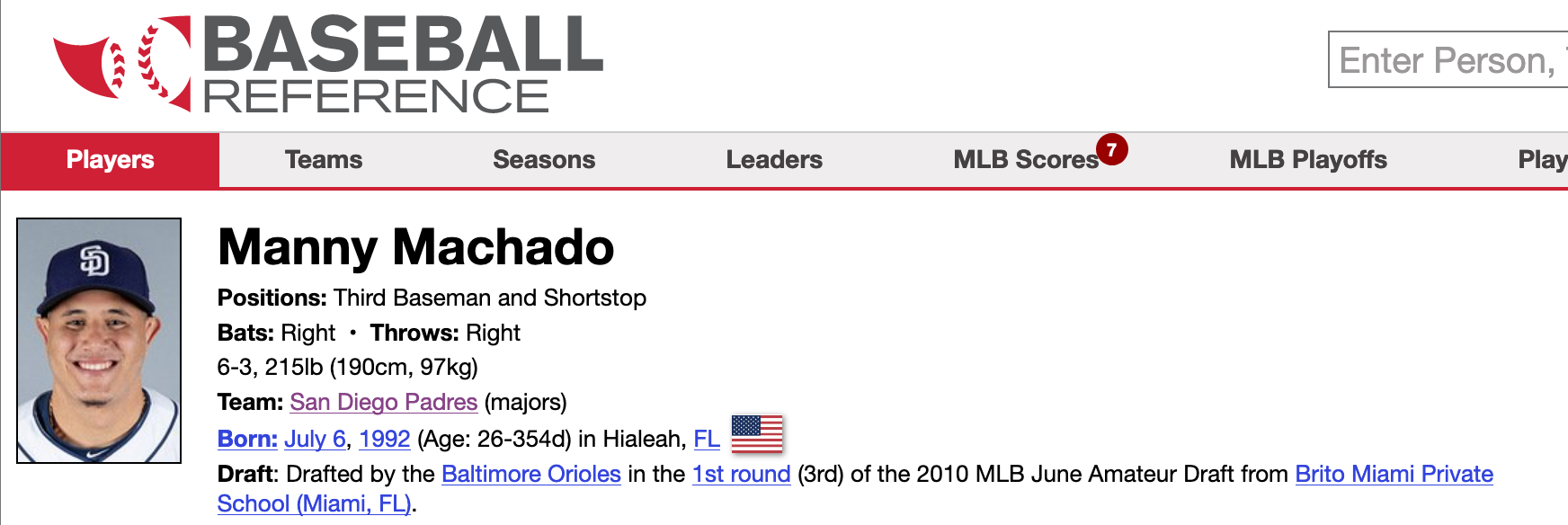 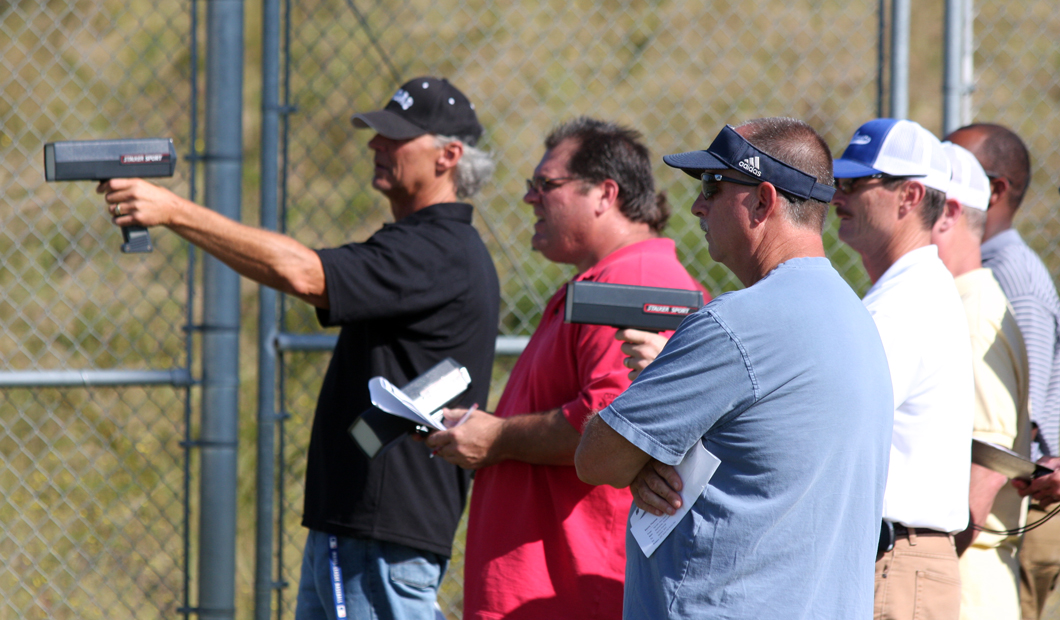 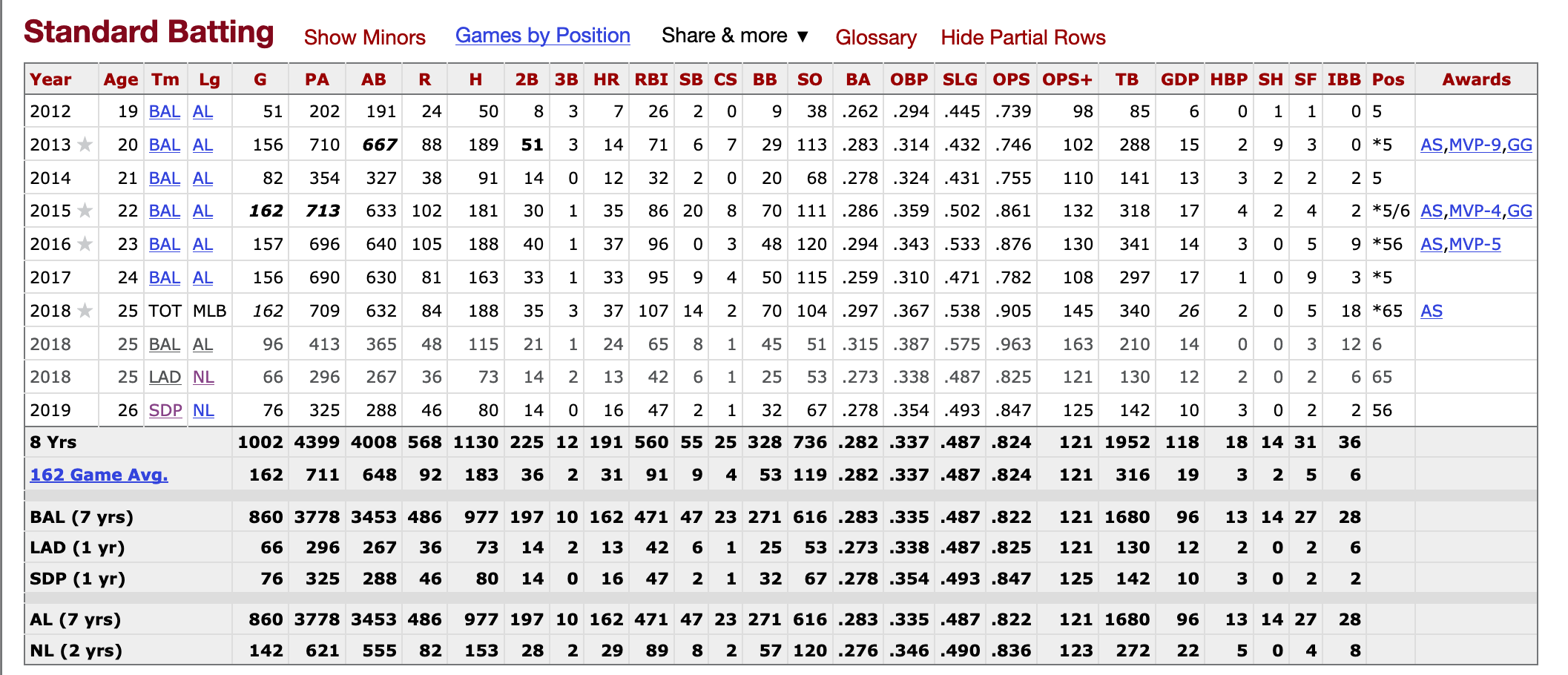 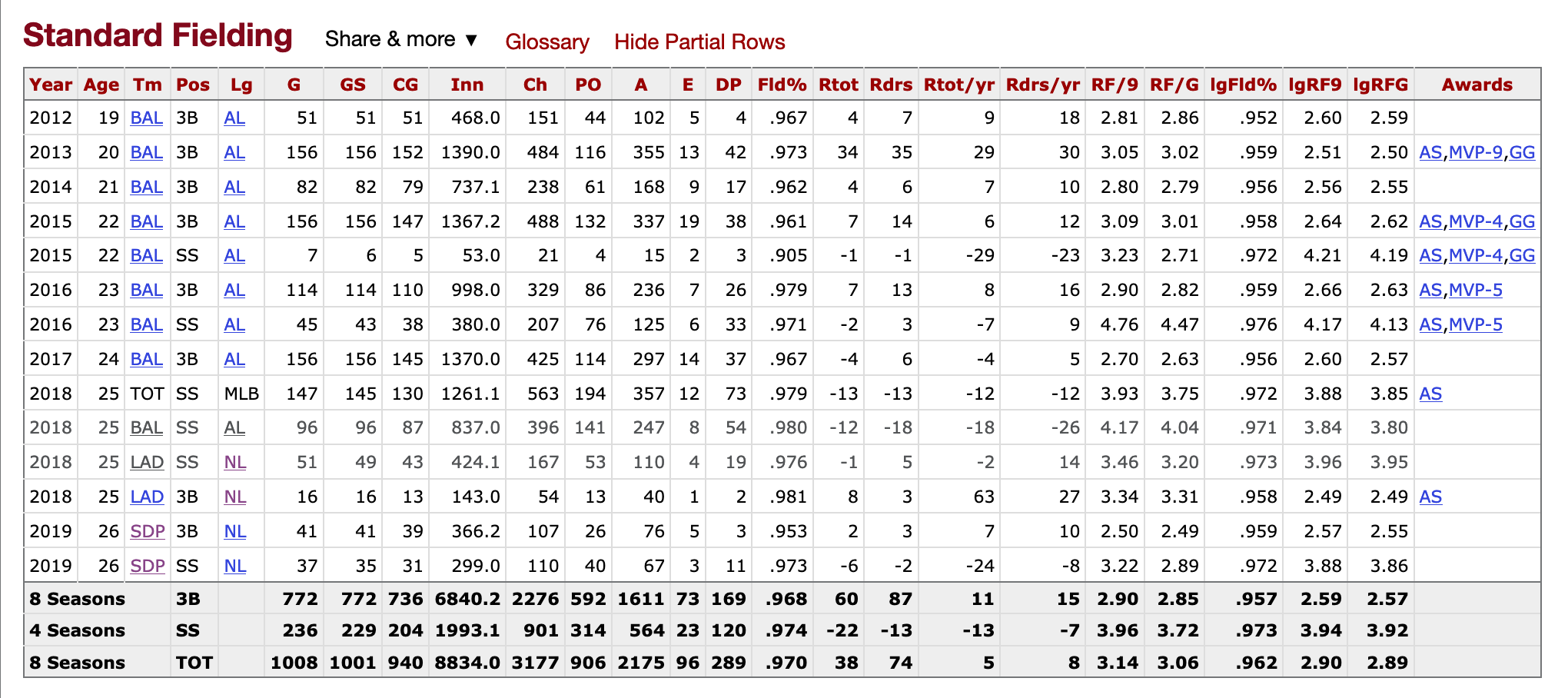 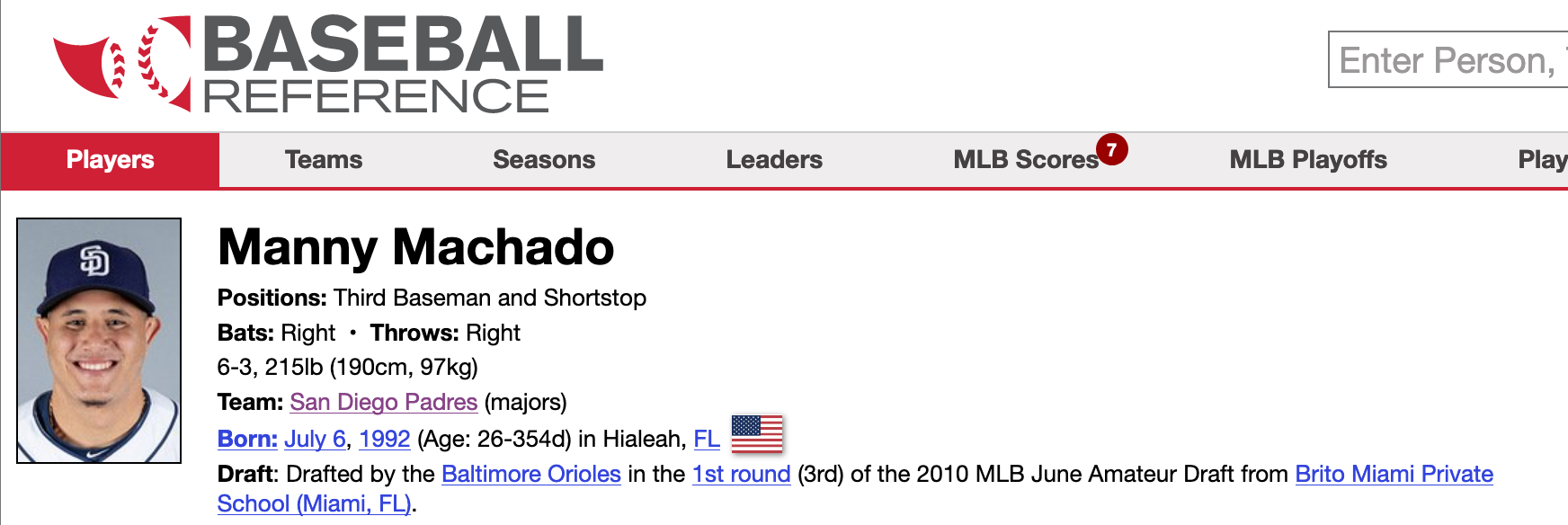 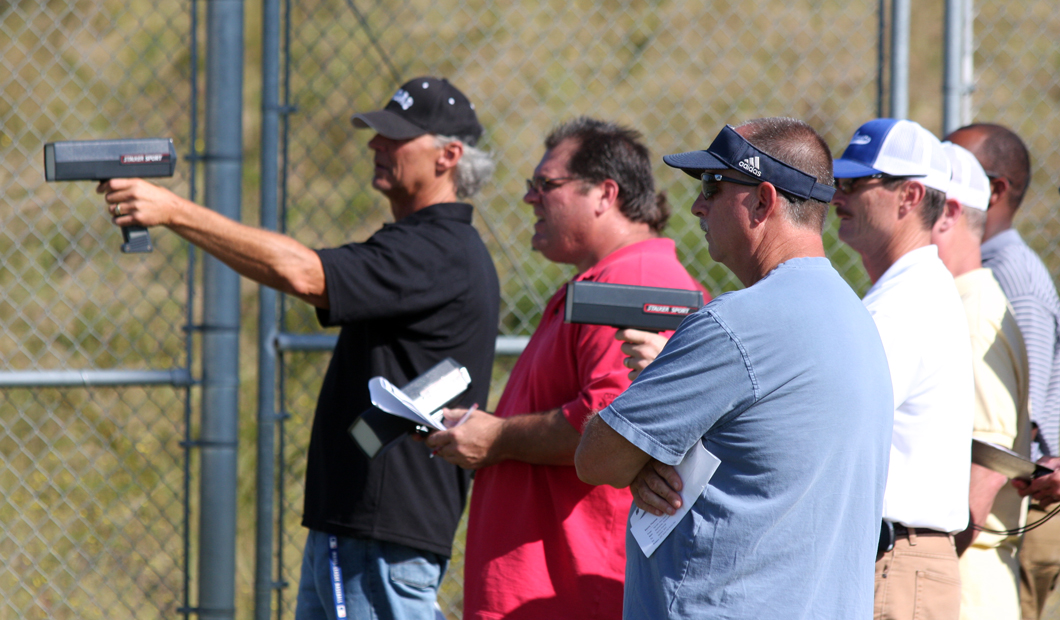 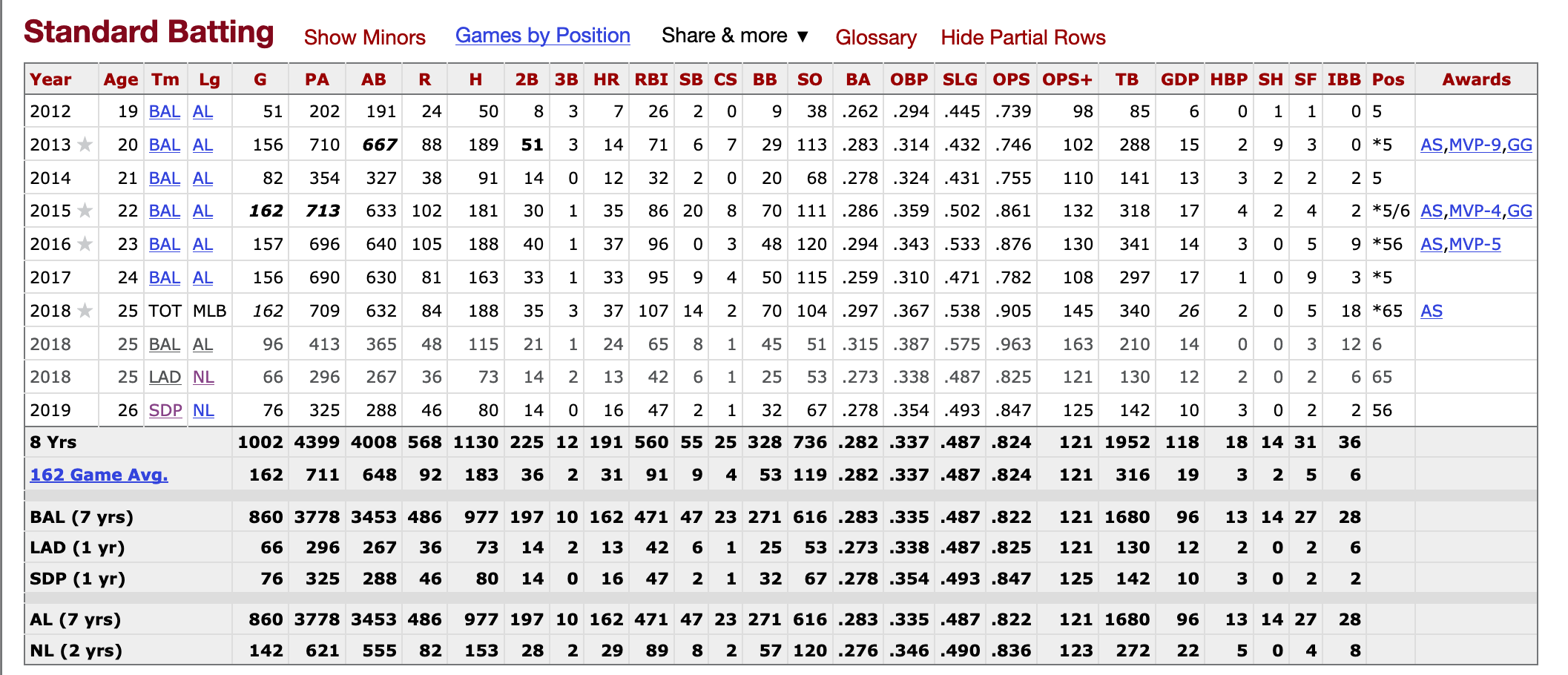 H & E
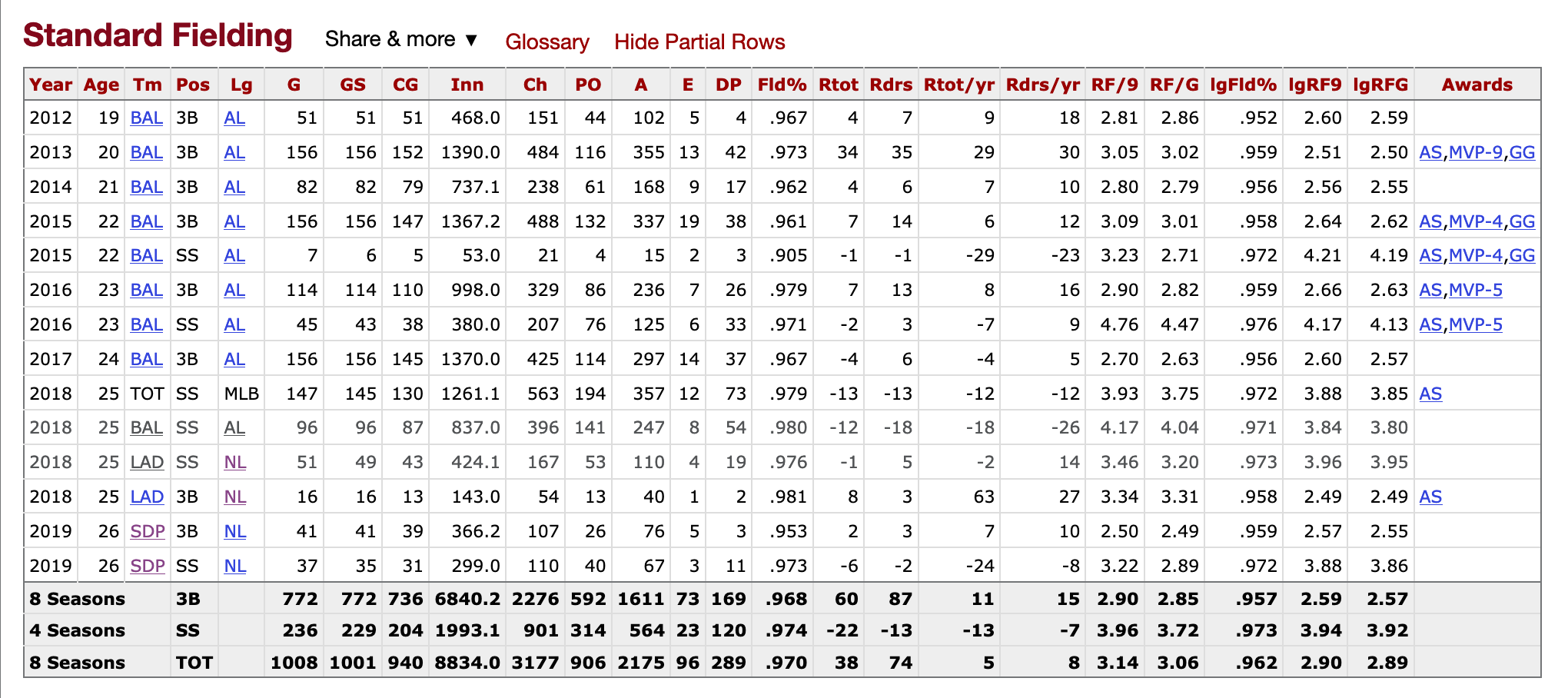 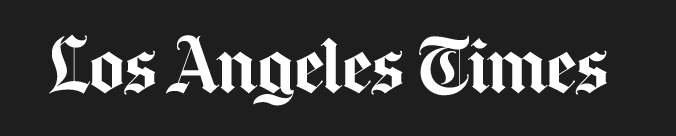 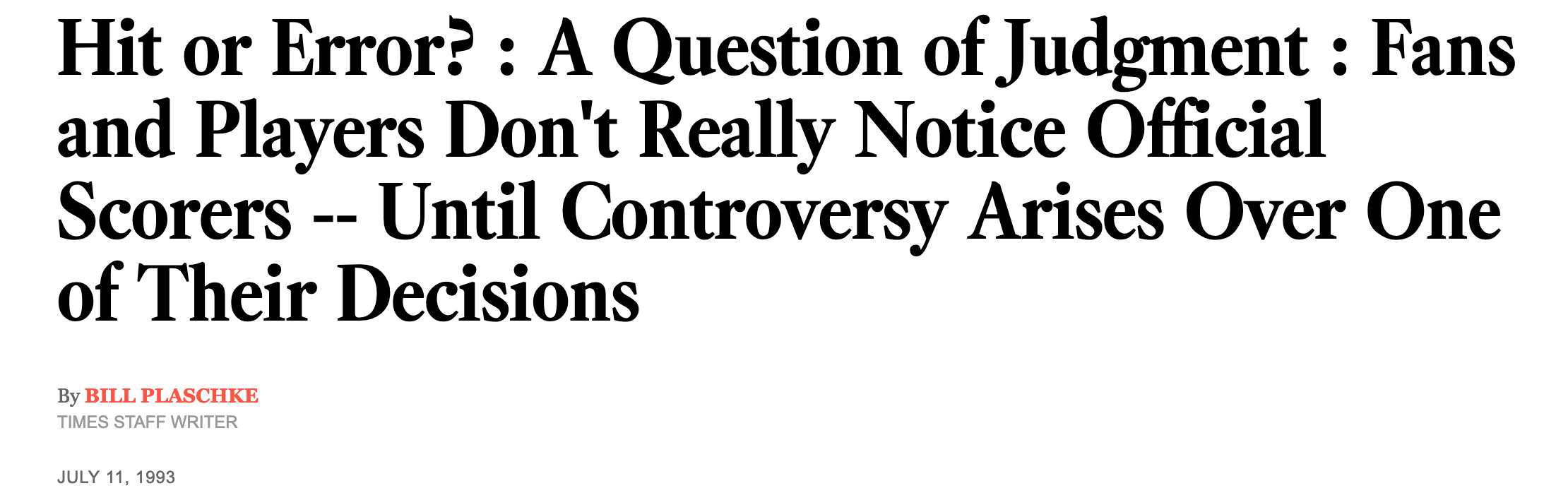 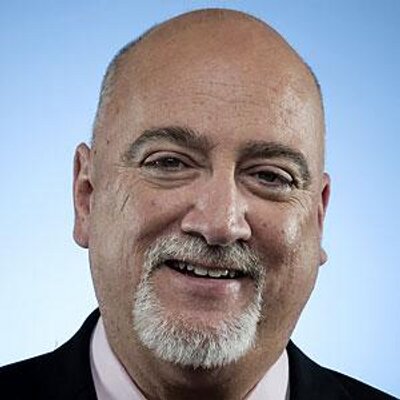 “The people who determine players’ earned runs, hits and errors are unregulated, unsupervised, and, in some cases, unqualified.”
—Bill Plaschke, 1993
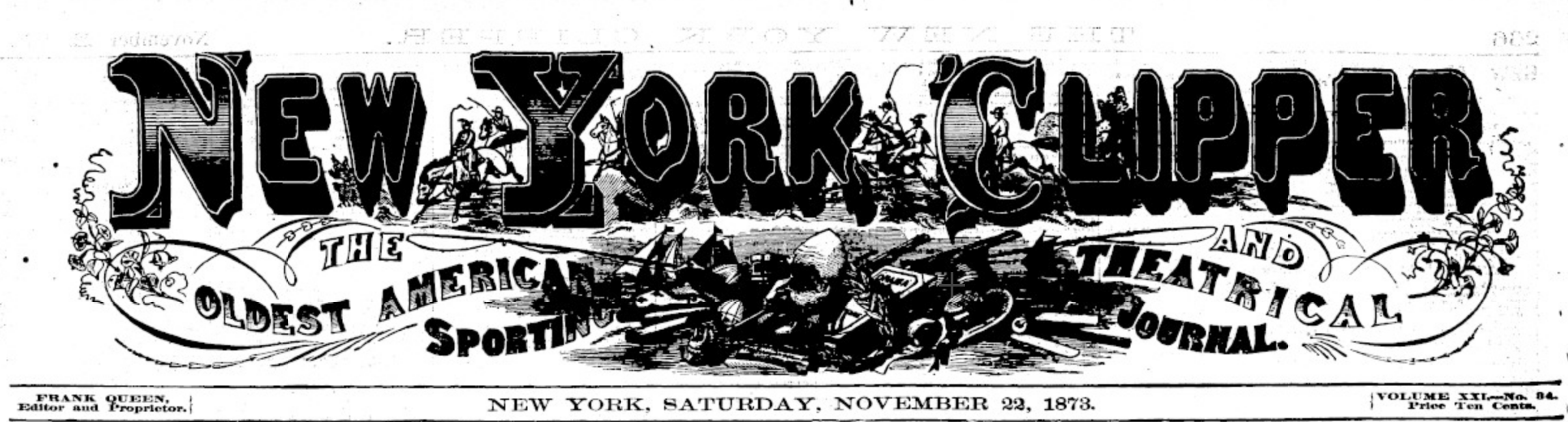 1873: 
a “Boston Reader” complained about a ruling on a “hot line ball”
1877:
AB, H, R, TB, PO, E
and
bases made by runners
Official Report from 2015
Strategies for Turning Subjective Judgments into Objective Statistics:
1. Control who scores
a “thorough gentleman” is required as scorer, one whose “gentlemanly conduct will render him acceptable to all who are liable to make inquiries of him” 
—Henry Chadwick, 1866
“thorough gentleman”
A man…
(cf. Elisa Green Williams, Martha Boynton Reynolds, Susan Fornoff, and Marie-Claude Pelland-Marcotte, among others)

…but crucially, a gentle-man
(e.g., English natural philosophers: cannot be influenced)
From Gentlemen to Newspaper Reporters
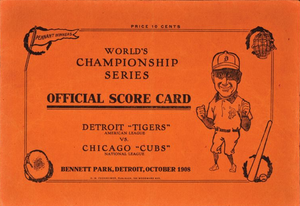 1908 World Series and formation of Base Ball Writers’ Association of America (BBWAA)
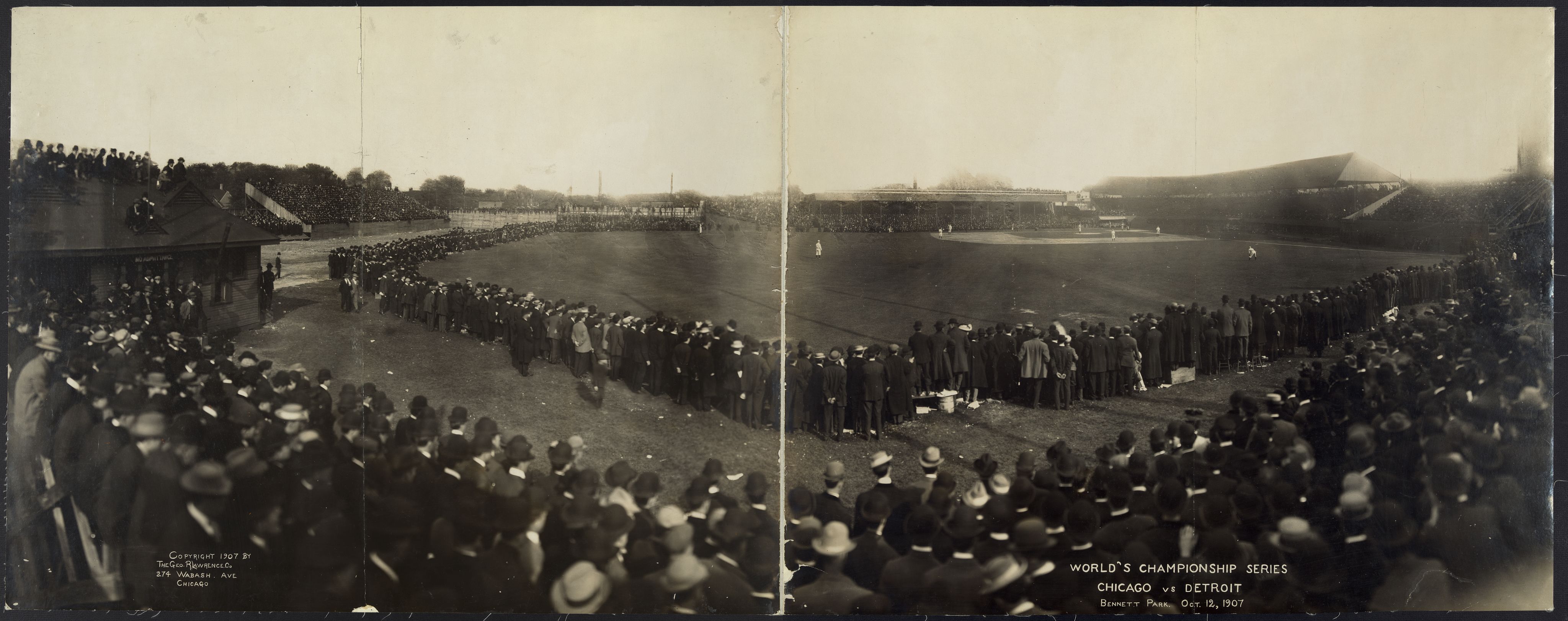 BBWAA as Official Scorers
“Cincinnati Hit” 
and
Ty Cobb controversy in 1922
but
cheap, available, and knowledgable

Formalized circa 1929: leagues appointed BBWAA-recommended scorers
Controlling Who Scored Ultimately Not Successful:

by 1979, BBWAA could no longer guarantee scorers as newspapers revolted

by 1980, 15 official scorers were not reporters

and so the
modern system of “outside consultants” on annual contracts
Strategies for Turning Subjective Judgments into Objective Statistics:
1. Control who scores
2. Manage how they score
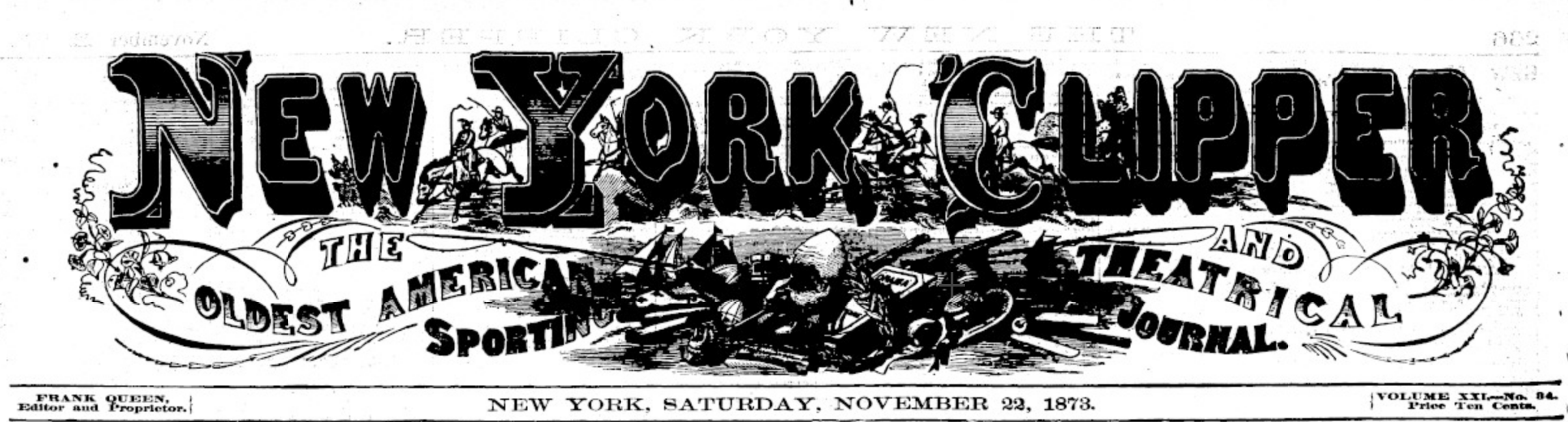 1873: 
a “Boston Reader” complained about a ruling on a “hot line ball”
Chadwick’s Response:
Rules for Hit versus Error
Normal versus Exceptional
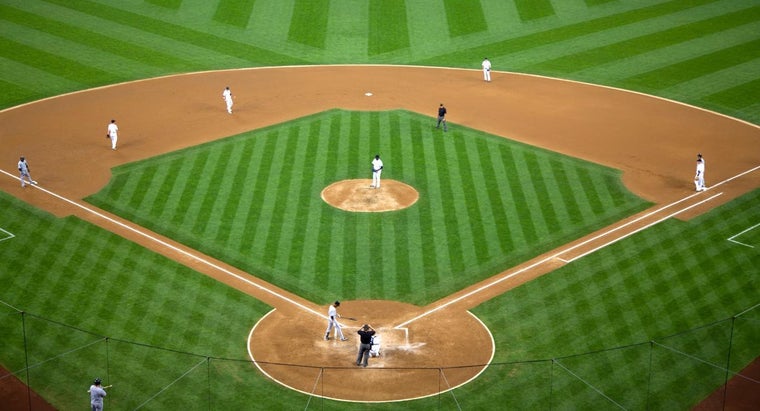 Normal as Statistical
of 30-odd times, 4 were hits…
1873: Chadwick, Normal v Exceptional on basis of statistics
1877: National League, obvious v non-obvious (in case of doubt, don’t give an error)
1908: Murnane, “rules of thumb” (e.g., short hop -> hit)
1911: Cummings, act like a machine “as though the players were inanimate objects he had never before seen”
1912: Sanborn, judgment of “ordinary skill” (e.g., an experienced reporter who know what’s “ordinary”)
1925: Fisher, divide everything into cases and specify rulings for each
1943: Sporting News, exercise “common sense”
1971: Young, figure out who to blame because blame was the “essence of scoring” 
Rule Book from 1949: “ordinary effort”
1925: Fisher, divide everything into cases and specify rulings for each
1943: Sporting News, exercise “common sense”
1971: Young, figure out who to blame because blame was the “essence of scoring” 
Rule Book from 1949: “ordinary effort”
1887, National League Secretary, in charge of scorers: 
too much variation in scoring
2015, Phyllis Merhige, in charge of scorers:
“Scoring is not only different city to city. It’s different scorer to scorer.”
Strategies for Turning Subjective Judgments into Objective Statistics:
1. Control who scores
2. Manage how they score
3. Systematize the score
National League’s Management of Scoring
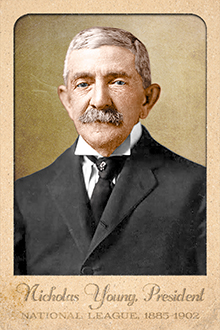 Nicholas Young (Secretary; President)
arslongaartcards.com
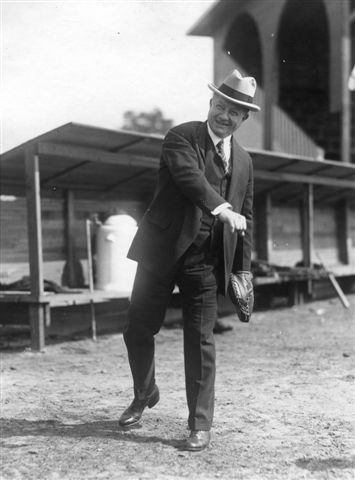 John Heydler (Secretary; President)
SABR Bio Project
Step 1: Make Scores “Official”
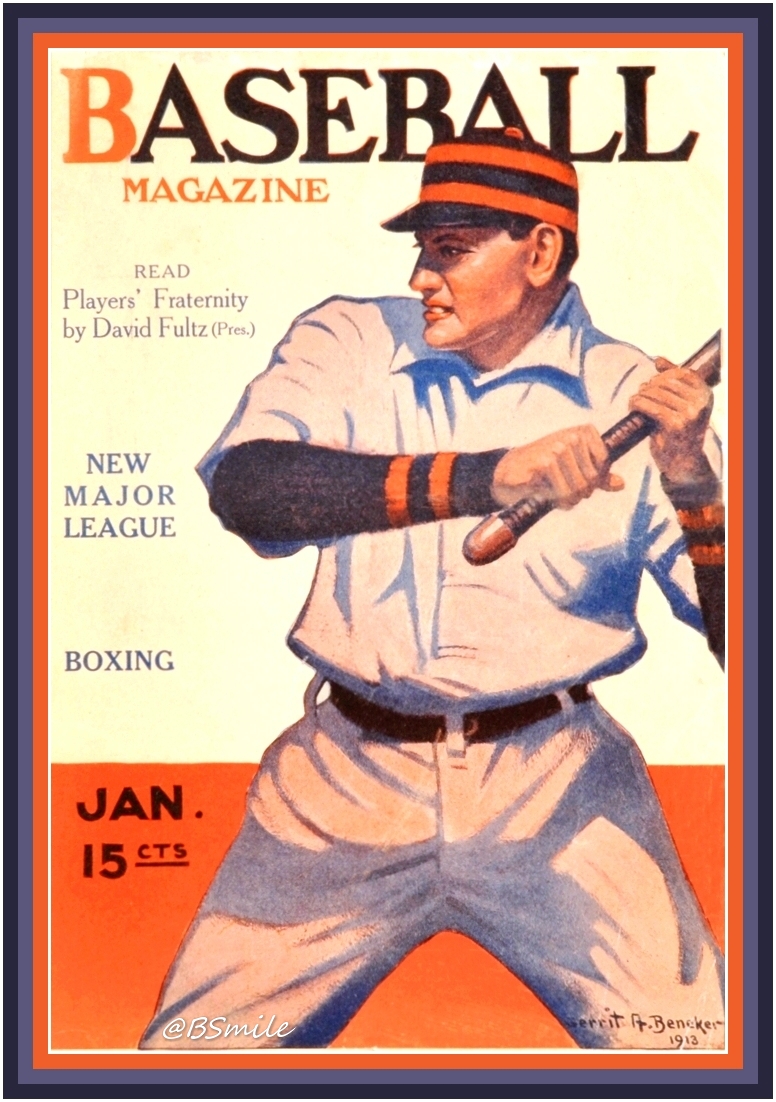 F.C. Lane, “Behind the Scenes in Organized Baseball”:
Heydler’s records “are complete in every detail to mathematical perfection”
1913
Step 2: Make Scorers “Official”
1949 rule book: “the scorer is an actual official of the game he is scoring, is an accredited representative of the League, is entitled to the respect and dignity of his office and shall be accorded full protection by the President of the League.”
Step 3: Make Scoring Itself “Official”
Appeal Process for Scorers’ Judgment:
authoritarian
no need for justification
makes all judgments ”official” = “of the office”
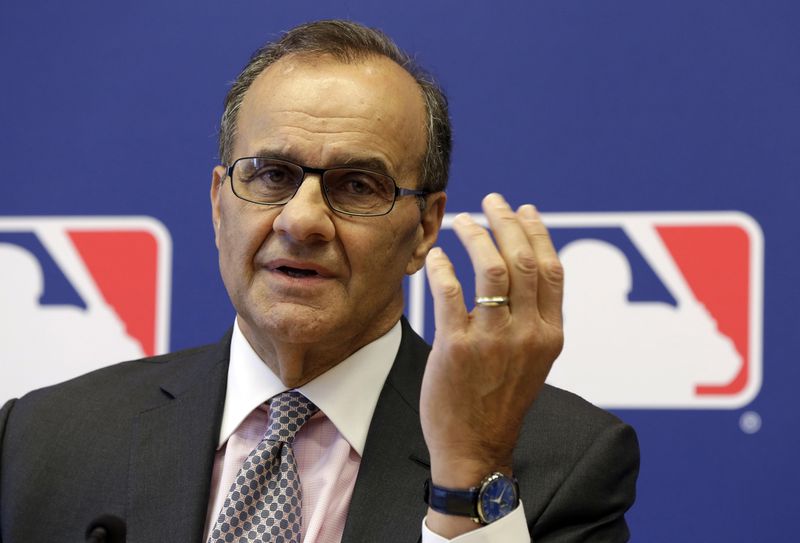 Executive Vice President for Baseball Operations
currently Joe Torre
Credibility remains essential…
(Richard Drew / Associated Press)
Step 3: Make Scoring Itself “Official”
Phyllis Merhige: 
Official Scorers Seminar
Online Presence
Casebook (SABR’s Stew Thornley, among others)

Bringing people into conversation to standardize scoring
Strategies for Turning Subjective Judgments into Objective Statistics:
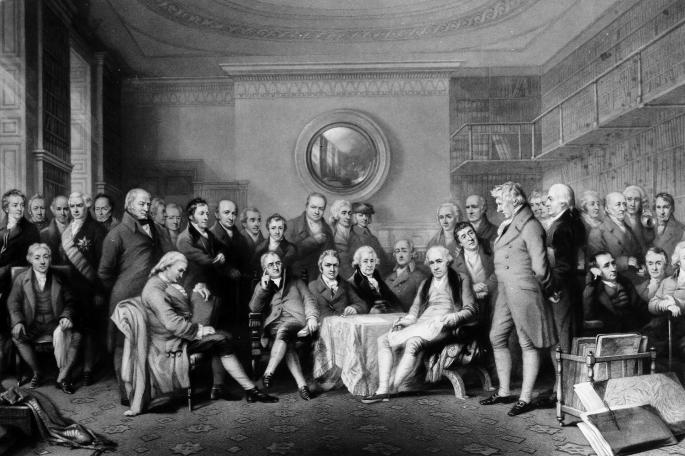 1. Control who scores
2. Manage how they score
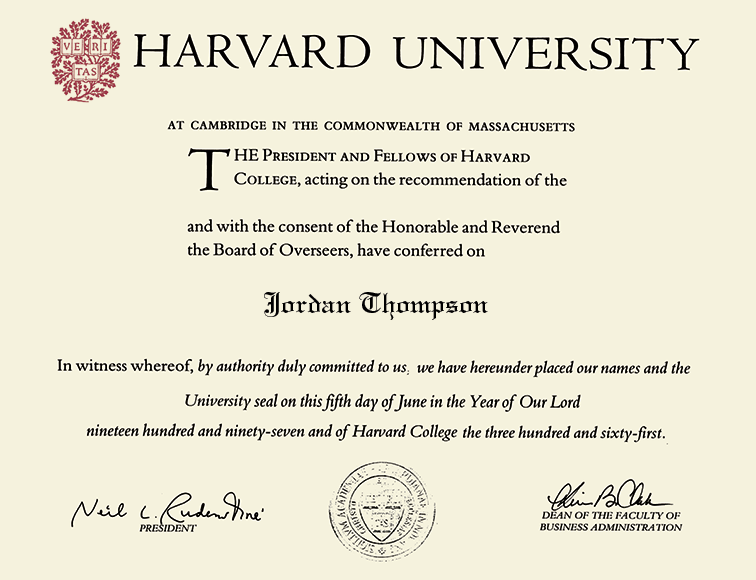 3. Systematize the score
Strategies for Turning Subjective Judgments into Objective Statistics:
1. Control who scores
2. Manage how they score
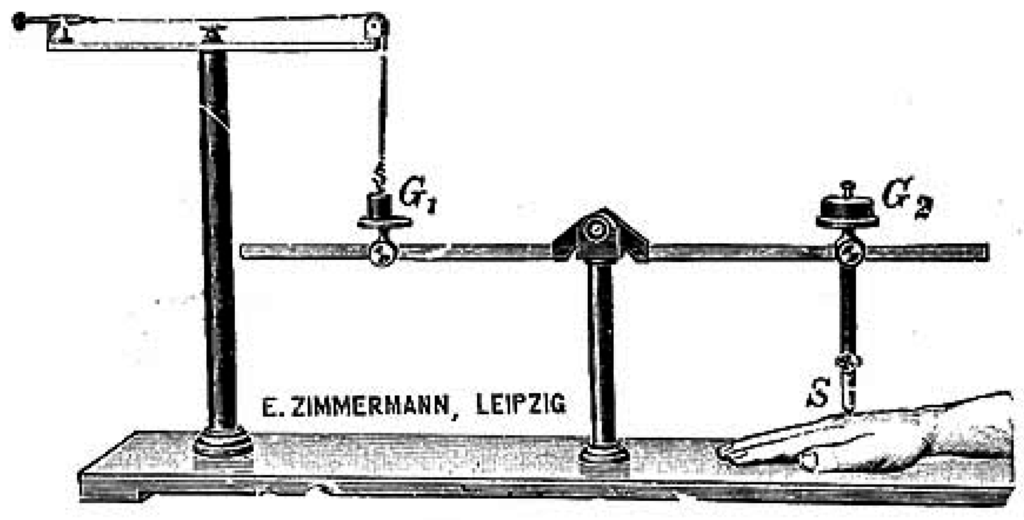 3. Systematize the score
Strategies for Turning Subjective Judgments into Objective Statistics:
1. Control who scores
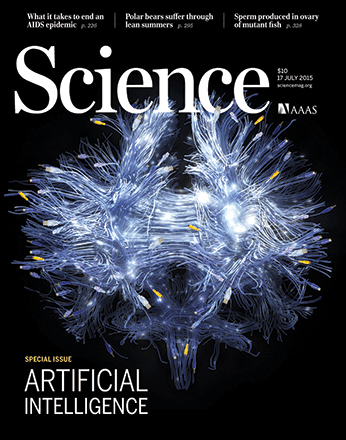 2. Manage how they score
3. Systematize the score
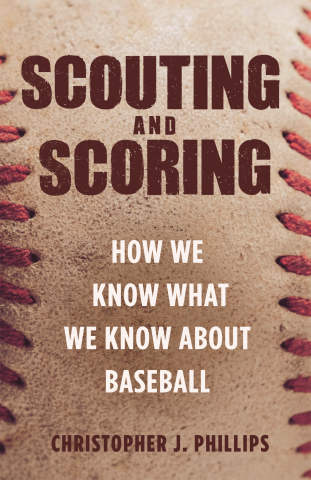 March 2019 (Princeton)
Behind the Numbers:
The Untold History of Official Scorers
Christopher J. Phillips
Carnegie Mellon University
cjp1@cmu.edu